1Peter 3:15
But sanctify the Lord God in your hearts, and always be ready to give a defense to everyone who asks you a reason for the hope that is in you, with meekness and fear;
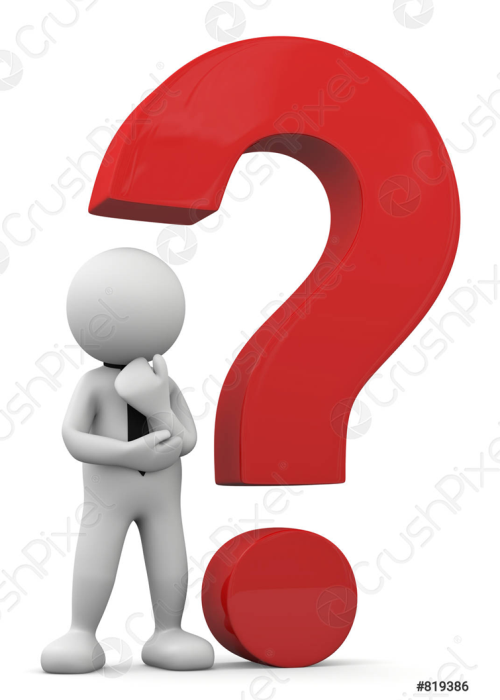 Is God lovely? Trustworthy?
God has always fulfilled promises!
Ge 12:3 I will bless those who bless you, And I will curse him who curses you; And in you 
all the families of the earth 
shall be blessed."
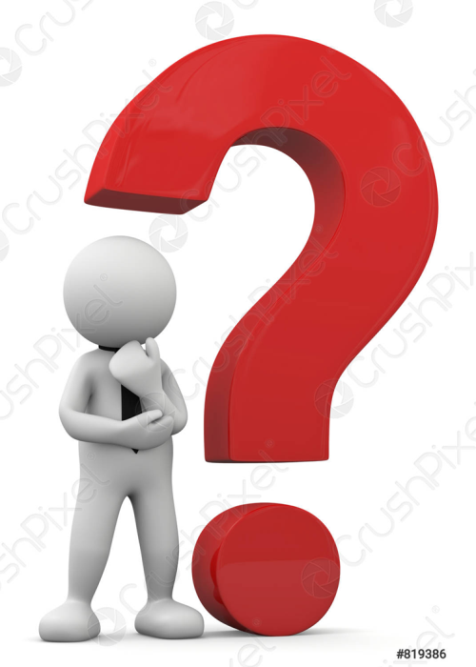 God Promised
Satan Gen. 3:15
Abraham Gen. 12:1-3 Mighty Nation / land
Ge 12:3 I will bless those who bless you, And I will curse him who curses you; And in you all the families of the earth shall be blessed.“
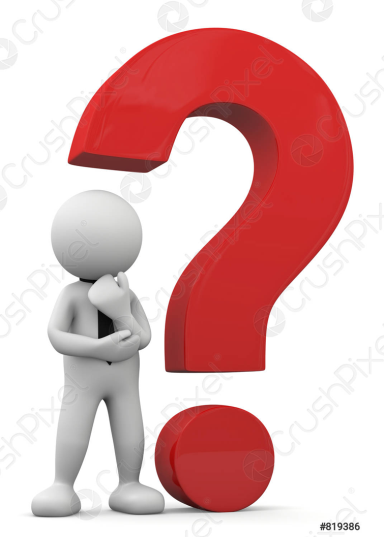 Gal. 4:4-7
But when the fullness of time had come, God sent forth his Son, born of woman, born under the law, 
to redeem those who were under the law, so that  
we might receive adoption as sons. 
6 And because you are sons, God has 
sent the Spirit of his Son into our hearts, crying, 
“Abba! Father!” 7 So you are no longer a slave, 
but a son, and if a son, then 
an heir through God.
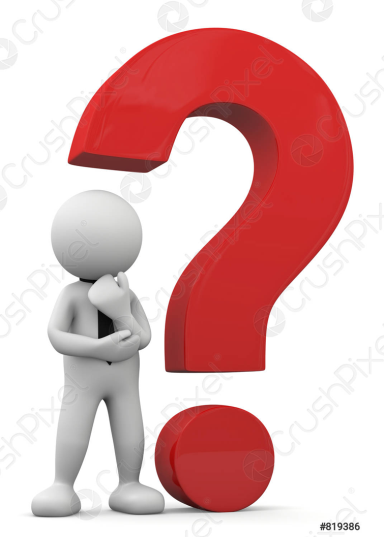 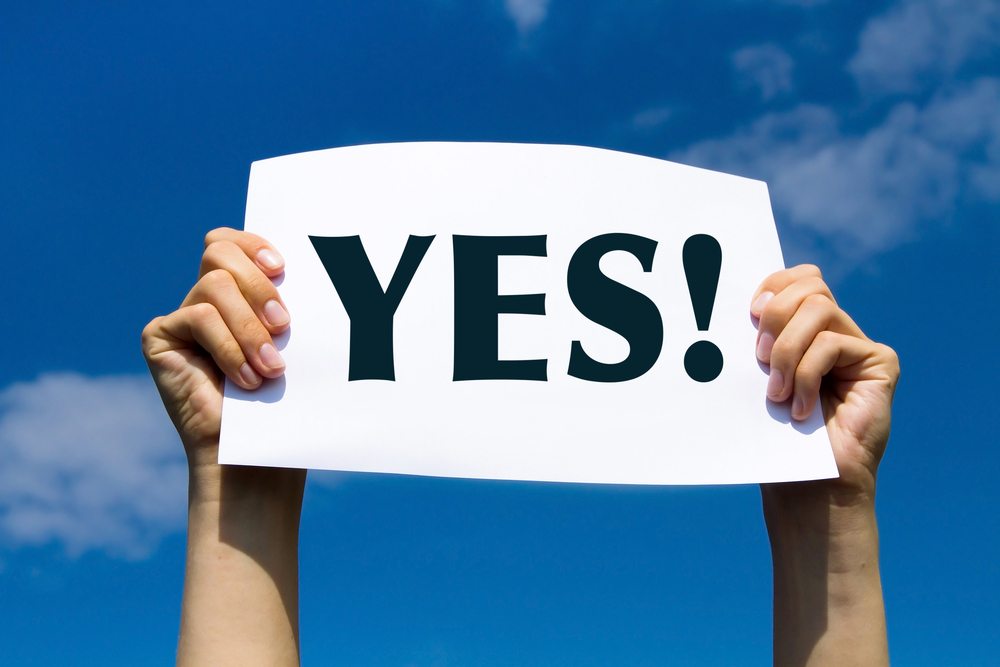 Does God Love Us?
Is He Trustworthy?
God Promised
Satan Gen. 3:15
Abraham Gen. 12:1-3 Mighty Nation / land/All
Jacob’s (Israel) family <100 -> Egypt… millions
Moses 1st effort to deliver by force
40 years to learn dependence on God-humility
Right time, calls Moses to speak to Pharaoh to deliver Israel from bondage
“LORD says, “let my people go” Exo. 5
10 plagues … GO – Exodus 19-20
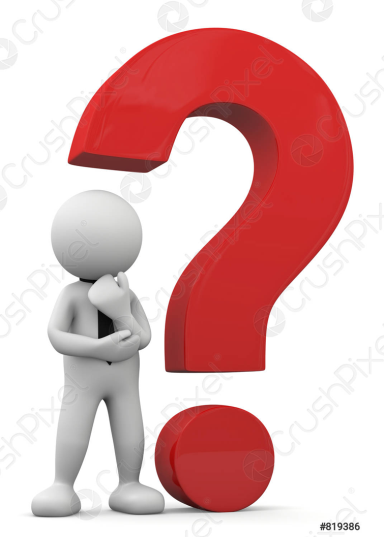 God Promised
Satan Gen. 3:15
Abraham Gen. 12:1-3 Mighty Nation / land/All
Jacob’s (Israel) family <100 -> Egypt… millions
Moses 1st effort to deliver by force
40 years to learn dependence on God-humility
Right time, calls Moses to speak to Pharaoh to deliver Israel from bondage
“LORD says, “let my people go” Exo. 5
10 plagues … GO – Exodus 19-20
Moses on mtn. people break commands
Anger of God, to make nation from Moses
Break tablets
Exodus 33-34
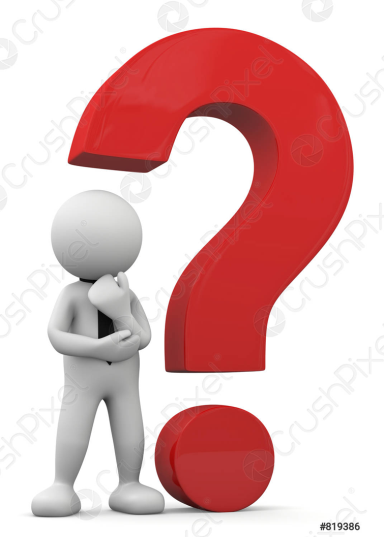 Portrait of God in own words
Exo 33:17; 34:6-8
And the LORD passed before him and proclaimed, "The LORD, the LORD God, 
merciful and gracious, 
longsuffering, and 
abounding in goodness and truth,  
"keeping mercy for thousands, forgiving iniquity and transgression and sin, 
by no means clearing the guilty, visiting the iniquity of the fathers upon the children and the children's children to the third and the fourth generation."
8 So Moses made haste and bowed his head toward the earth, and worshiped.
Contrary?  … end of 6
Abounding - Exo.43:6
Steadfast
Unfailing
Abundant
Trustworthy
Committed to
Loving forgiveness and mercy
Faithful and true
Completely Credible!
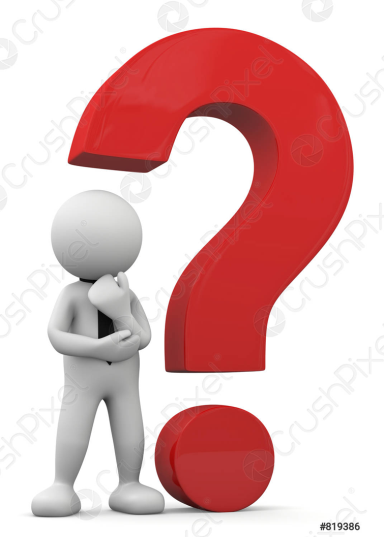 Exodus 5
22 So Moses returned to the LORD and said, "Lord, why have You brought trouble on this people? Why is it You have sent me?
23 "For since I came to Pharaoh to speak in Your name, he has done evil to this people; neither have You delivered Your people at all." (NKJV)
Exodus 6
1 Then the LORD said to Moses, "Now you shall see what I will do to Pharaoh. For with a strong hand he will let them go, and with a strong hand he will drive them out of his land."
 2 And God spoke to Moses and said to him: "I am the LORD.
 3 "I appeared to Abraham, to Isaac, and to Jacob, as God Almighty, but by My name LORD I was not known to them.
 4 "I have also established My covenant with them, to give them the land of Canaan, the land of their pilgrimage, in which they were strangers.
5 "And I have also heard the groaning of the children of Israel whom the Egyptians keep in bondage, and I have remembered My covenant.
 6 "Therefore say to the children of Israel: 'I am the LORD; 
I will bring you out from under the burdens of the Egyptians, 
I will rescue you from their bondage, and 
I will redeem you with an outstretched arm and with great judgments.  7 
'I will take you as My people, and I will be your God. 
Then you shall know that I am the LORD your God who brings you out from under the burdens of the Egyptians.
8 'And I will bring you into the land which I swore to give to Abraham, Isaac, and Jacob; and 
I will give it to you as a heritage: 
I am the LORD.'"
 9 So Moses spoke thus to the children of Israel; but they did not heed Moses, because of anguish of spirit and cruel bondage.  (NKJV)
Exodus 15
Ex 15:1 Then Moses and the children of Israel sang this song to the LORD, and spoke, saying: 
"I will sing to the LORD, For 
He has triumphed gloriously! 
The horse and its rider He has thrown into the sea!
 2 The LORD is my strength and song, And 
He has become my salvation; 
He is my God, and I will praise Him; My father's God, and I will exalt Him.
 3 The LORD is a man of war; The 
LORD is His name…
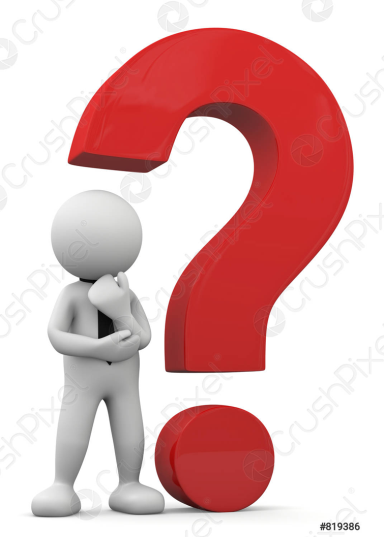 Psalm 85
Ps 85:4 Restore us, O God of our salvation, And cause Your anger toward us to cease.  5 Will You be angry with us forever? Will You prolong Your anger to all generations?
 6 Will You not revive us again, That Your people may rejoice in You?
 7 Show us Your mercy, LORD, And grant us Your salvation.
 8 I will hear what God the LORD will speak, For He will speak peace To His people and to His saints; But let them not turn back to folly.
 9 Surely His salvation is near to those who fear Him, That glory may dwell in our land.
 10 Mercy and truth have met together; 
Righteousness and peace have kissed.
 11 Truth shall spring out of the earth, And righteousness shall look down from heaven.
 12 Yes, the LORD will give what is good; And our land will yield its increase.
 13 Righteousness will go before Him, And shall make His footsteps our pathway.
His  love (mercy) & Truth (Faithfulness)
Should move us and stir us up to:
Love Him back
Take up His mission mantle
Rest and trust in His way alone!
To have “all in” belief
Give Him our undivided loyalty as our King
Come to KNOW HIM
Never forget His loyalty and commitment to us!
Romans 5
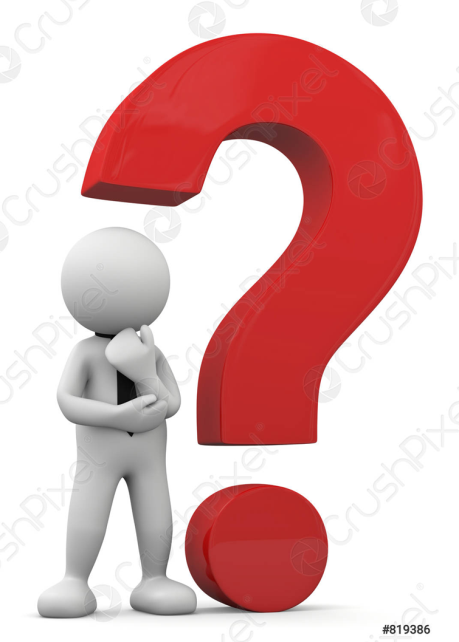 1Therefore, since we have been 
justified by faith, we have 
peace with God through our Lord Jesus Christ. 
2Through him we have also obtained 
access by faith into this grace in which we stand, and we
rejoiced in hope of the glory of God. 3Not only that, but we
rejoice in our sufferings, knowing that 
suffering produces endurance, 4and 
endurance produces character, and 
character produces hope, 5and 
hope does not put us to shame, because 
God’s love has been poured into our hearts through the Holy Spirit who has been given to us.